Maasai mask (PR55)
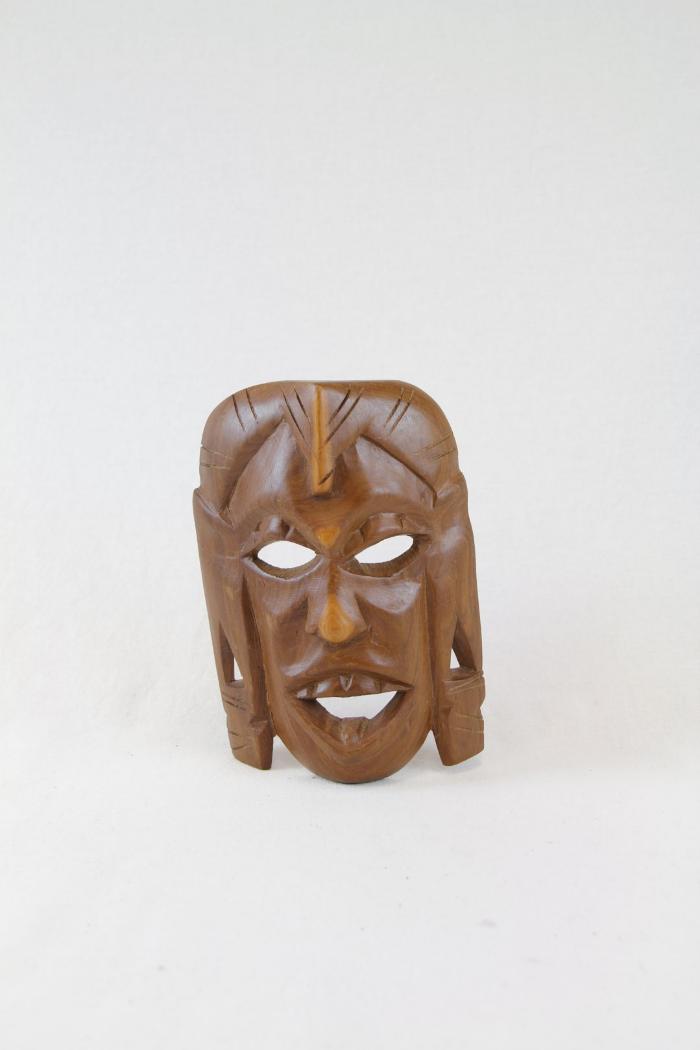 Beaded Kenyan Jugs (FR79)
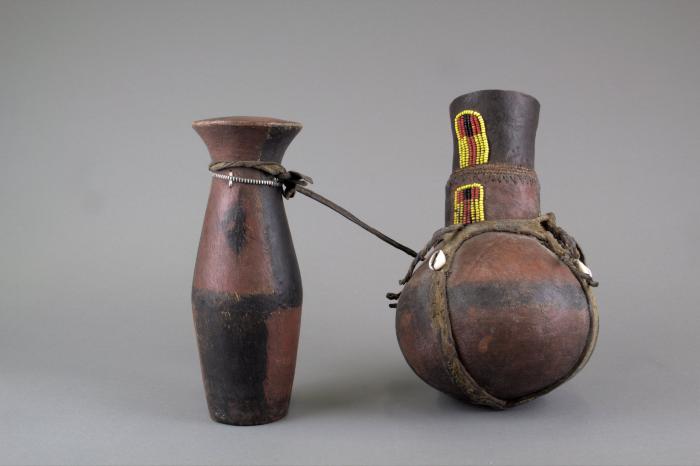